1
MacTel
Macular
Telangiectasia
The condition called macular telangiectasia (MacTel for short)…
2
MacTel
?
?
?
Macular
Telangiectasia
The condition called macular telangiectasia (MacTel for short)…By what four-word (including telangiectasia) name was this condition known back in the day?
3
MacTel
Idiopathic juxtafoveal retinal
Macular
Telangiectasia
The condition called macular telangiectasia (MacTel for short)…By what four-word (including telangiectasia) name was this condition known back in the day?
Idiopathic juxtafoveal retinal telangiectasia (you may come across this name in the older literature, is why I’m mentioning this)
4
MacTel
Pathology common to all cases:
Clinically apparent  telangiectasias  in the  parafoveal  region
duh
area in macula
Macular
Telangiectasia
5
MacTel
Pathology common to all cases:
Clinically apparent  telangiectasias  in the  parafoveal  region
Macular
Telangiectasia
6
MacTel
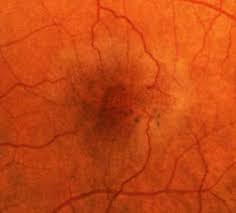 Parafoveal telangiectasias
7
MacTel
Pathology common to all cases:
Clinically apparent  telangiectasias  in the  parafoveal  region
Macular
Telangiectasia
…has three subtypes:
?????
aka…’Aneurysmal  telangiectasia’
--Unilateral
--Male  >>  Female
--Young  >>  old
--’Circinate’  exudate
?????
xtafovea  telangiectasia’
--  Most  common subtype
--Bilateral
--Male  =  Female
--Onset  40s - 60s
--Strong association with  DM/HTN
--DFE: Fovea with…
   --Crystalline retinal deposits 
   --Foveal cavitations
--Complication:  CNVM
?????
(no aka in the Retina book)
Very, very  rare
--Bilateral
--Male  =  Female
--Occlusion of perifoveal
   capillaries progressive
   VA loss
(The first type is called…)
(The second type is called…)
(The third type is called…)
8
MacTel
Pathology common to all cases:
Clinically apparent  telangiectasias  in the  parafoveal  region
Macular
Telangiectasia
…has three subtypes:
Type 1
aka…’Aneurysmal  telangiectasia’
--Unilateral
--Male  >>  Female
--Young  >>  old
--’Circinate’  exudate
Type 2
aka…’Juxtafoveal  telangiectasia’
--  Most  common subtype
--Bilateral
--Male  =  Female
--Onset  40s - 60s
--Strong association with  DM/HTN
--DFE: Fovea with…
   --Crystalline retinal deposits 
   --Foveal cavitations
--Complication:  CNVM
Type 3
(no aka in the Retina book)
Very, very  rare
--Bilateral
--Male  =  Female
--Occlusion of perifoveal
   capillaries progressive
   VA loss
(The first type is called…)
(The second type is called…)
(The third type is called…)
9
MacTel
Pathology common to all cases:
Clinically apparent  telangiectasias  in the  parafoveal  region
Macular
Telangiectasia
…has three subtypes:
Type 1
aka…’Aneurysmal  telangiectasia’
--Unilateral
--Male  >>  Female
--Young  >>  old
--’Circinate’  exudate
Type 2
aka…’Juxtafoveal  telangiectasia’
--  Most  common subtype
--Bilateral
--Male  =  Female
--Onset  40s - 60s
--Strong association with  DM/HTN
--DFE: Fovea with…
   --Crystalline retinal deposits 
   --Foveal cavitations
--Complication:  CNVM
Type 3
(no aka in the Retina book)
Very, very  rare
--Bilateral
--Male  =  Female
--Occlusion of perifoveal
   capillaries progressive
   VA loss
10
MacTel
Pathology common to all cases:
Clinically apparent  telangiectasias  in the  parafoveal  region
Macular
Telangiectasia
…has three subtypes:
Type 1
aka…’Aneurysmal  telangiectasia’
--Unilateral
--Male  >>  Female
--Young  >>  old
--’Circinate’  exudate
Type 2
aka…’Juxtafoveal  telangiectasia’
--  Most  common subtype
--Bilateral
--Male  =  Female
--Onset  40s - 60s
--Strong association with  DM/HTN
--DFE: Fovea with…
   --Crystalline retinal deposits 
   --Foveal cavitations
--Complication:  CNVM
Type 3
(no aka in the Retina book)
Very, very  rare
--Bilateral
--Male  =  Female
--Occlusion of perifoveal
   capillaries progressive
   VA loss
11
MacTel
Pathology common to all cases:
Clinically apparent  telangiectasias  in the  parafoveal  region
Macular
Telangiectasia
…has three subtypes:
Type 1
aka…’Aneurysmal  telangiectasia’
--Unilateral
--Male  >>  Female
--Young  >>  old
--’Circinate’  exudate
Type 2
aka…’Juxtafoveal  telangiectasia’
--  Most  common subtype
--Bilateral
--Male  =  Female
--Onset  40s - 60s
--Strong association with  DM/HTN
--DFE: Fovea with…
   --Crystalline retinal deposits 
   --Foveal cavitations
--Complication:  CNVM
Type 3
(no aka in the Retina book)
Very, very  rare
--Bilateral
--Male  =  Female
--Occlusion of perifoveal
   capillaries progressive
   VA loss
uni- v bilateral
12
MacTel
Pathology common to all cases:
Clinically apparent  telangiectasias  in the  parafoveal  region
Macular
Telangiectasia
…has three subtypes:
Type 1
aka…’Aneurysmal  telangiectasia’
--Unilateral
--Male  >>  Female
--Young  >>  old
--’Circinate’  exudate
Type 2
aka…’Juxtafoveal  telangiectasia’
--  Most  common subtype
--Bilateral
--Male  =  Female
--Onset  40s - 60s
--Strong association with  DM/HTN
--DFE: Fovea with…
   --Crystalline retinal deposits 
   --Foveal cavitations
--Complication:  CNVM
Type 3
(no aka in the Retina book)
Very, very  rare
--Bilateral
--Male  =  Female
--Occlusion of perifoveal
   capillaries progressive
   VA loss
13
MacTel
Pathology common to all cases:
Clinically apparent  telangiectasias  in the  parafoveal  region
Macular
Telangiectasia
…has three subtypes:
Type 1
aka…’Aneurysmal  telangiectasia’
--Unilateral
--Male  >>  Female
--Young  >>  old
--’Circinate’  exudate
Type 2
aka…’Juxtafoveal  telangiectasia’
--  Most  common subtype
--Bilateral
--Male  =  Female
--Onset  40s - 60s
--Strong association with  DM/HTN
--DFE: Fovea with…
   --Crystalline retinal deposits 
   --Foveal cavitations
--Complication:  CNVM
Type 3
(no aka in the Retina book)
Very, very  rare
--Bilateral
--Male  =  Female
--Occlusion of perifoveal
   capillaries progressive
   VA loss
>
<
=
14
MacTel
Pathology common to all cases:
Clinically apparent  telangiectasias  in the  parafoveal  region
Macular
Telangiectasia
…has three subtypes:
Type 1
aka…’Aneurysmal  telangiectasia’
--Unilateral
--Male  >>  Female
--Young  >>  old
--’Circinate’  exudate
Type 2
aka…’Juxtafoveal  telangiectasia’
--  Most  common subtype
--Bilateral
--Male  =  Female
--Onset  40s - 60s
--Strong association with  DM/HTN
--DFE: Fovea with…
   --Crystalline retinal deposits 
   --Foveal cavitations
--Complication:  CNVM
Type 3
(no aka in the Retina book)
Very, very  rare
--Bilateral
--Male  =  Female
--Occlusion of perifoveal
   capillaries progressive
   VA loss
15
MacTel
Pathology common to all cases:
Clinically apparent  telangiectasias  in the  parafoveal  region
Macular
Telangiectasia
…has three subtypes:
Type 1
aka…’Aneurysmal  telangiectasia’
--Unilateral
--Male  >>  Female
--Young  >>  old
--’Circinate’  exudate
Type 2
aka…’Juxtafoveal  telangiectasia’
--  Most  common subtype
--Bilateral
--Male  =  Female
--Onset  40s - 60s
--Strong association with  DM/HTN
--DFE: Fovea with…
   --Crystalline retinal deposits 
   --Foveal cavitations
--Complication:  CNVM
Type 3
(no aka in the Retina book)
Very, very  rare
--Bilateral
--Male  =  Female
--Occlusion of perifoveal
   capillaries progressive
   VA loss
With regards to test questions on the OKAPs, WQE, and Boards, it’s probably safe to assume that Type 1 MacTel never occurs in females
16
MacTel
Pathology common to all cases:
Clinically apparent  telangiectasias  in the  parafoveal  region
Macular
Telangiectasia
…has three subtypes:
Type 1
aka…’Aneurysmal  telangiectasia’
--Unilateral
--Male  >>  Female
--Young  >>  old
--’Circinate’  exudate
Type 2
aka…’Juxtafoveal  telangiectasia’
--  Most  common subtype
--Bilateral
--Male  =  Female
--Onset  40s - 60s
--Strong association with  DM/HTN
--DFE: Fovea with…
   --Crystalline retinal deposits 
   --Foveal cavitations
--Complication:  CNVM
Type 3
(no aka in the Retina book)
Very, very  rare
--Bilateral
--Male  =  Female
--Occlusion of perifoveal
   capillaries progressive
   VA loss
>
<
=
17
MacTel
Pathology common to all cases:
Clinically apparent  telangiectasias  in the  parafoveal  region
Macular
Telangiectasia
…has three subtypes:
Type 1
aka…’Aneurysmal  telangiectasia’
--Unilateral
--Male  >>  Female
--Young  >>  old
--’Circinate’  exudate
Type 2
aka…’Juxtafoveal  telangiectasia’
--  Most  common subtype
--Bilateral
--Male  =  Female
--Onset  40s - 60s
--Strong association with  DM/HTN
--DFE: Fovea with…
   --Crystalline retinal deposits 
   --Foveal cavitations
--Complication:  CNVM
Type 3
(no aka in the Retina book)
Very, very  rare
--Bilateral
--Male  =  Female
--Occlusion of perifoveal
   capillaries progressive
   VA loss
18
MacTel
Pathology common to all cases:
Clinically apparent  telangiectasias  in the  parafoveal  region
Macular
Telangiectasia
…has three subtypes:
Type 1
aka…’Aneurysmal  telangiectasia’
--Unilateral
--Male  >>  Female
--Young  >>  old
--’Circinate’  exudate
Type 2
aka…’Juxtafoveal  telangiectasia’
--  Most  common subtype
--Bilateral
--Male  =  Female
--Onset  40s - 60s
--Strong association with  DM/HTN
--DFE: Fovea with…
   --Crystalline retinal deposits 
   --Foveal cavitations
--Complication:  CNVM
Type 3
(no aka in the Retina book)
Very, very  rare
--Bilateral
--Male  =  Female
--Occlusion of perifoveal
   capillaries progressive
   VA loss
shape of
19
MacTel
Pathology common to all cases:
Clinically apparent  telangiectasias  in the  parafoveal  region
Macular
Telangiectasia
…has three subtypes:
Type 1
aka…’Aneurysmal  telangiectasia’
--Unilateral
--Male  >>  Female
--Young  >>  old
--’Circinate’  exudate
Type 2
aka…’Juxtafoveal  telangiectasia’
--  Most  common subtype
--Bilateral
--Male  =  Female
--Onset  40s - 60s
--Strong association with  DM/HTN
--DFE: Fovea with…
   --Crystalline retinal deposits 
   --Foveal cavitations
--Complication:  CNVM
Type 3
(no aka in the Retina book)
Very, very  rare
--Bilateral
--Male  =  Female
--Occlusion of perifoveal
   capillaries progressive
   VA loss
20
MacTel
Pathology common to all cases:
Clinically apparent  telangiectasias  in the  parafoveal  region
Macular
Telangiectasia
…has three subtypes:
Type 1
aka…’Aneurysmal  telangiectasia’
--Unilateral
--Male  >>  Female
--Young  >>  old
--’Circinate’  exudate
Type 2
aka…’Juxtafoveal  telangiectasia’
--  Most  common subtype
--Bilateral
--Male  =  Female
--Onset  40s - 60s
--Strong association with  DM/HTN
--DFE: Fovea with…
   --Crystalline retinal deposits 
   --Foveal cavitations
--Complication:  CNVM
Type 3
(no aka in the Retina book)
Very, very  rare
--Bilateral
--Male  =  Female
--Occlusion of perifoveal
   capillaries progressive
   VA loss
In this context, what does circinate mean?
It means ‘ring shaped’
21
MacTel
Pathology common to all cases:
Clinically apparent  telangiectasias  in the  parafoveal  region
Macular
Telangiectasia
…has three subtypes:
Type 1
aka…’Aneurysmal  telangiectasia’
--Unilateral
--Male  >>  Female
--Young  >>  old
--’Circinate’  exudate
Type 2
aka…’Juxtafoveal  telangiectasia’
--  Most  common subtype
--Bilateral
--Male  =  Female
--Onset  40s - 60s
--Strong association with  DM/HTN
--DFE: Fovea with…
   --Crystalline retinal deposits 
   --Foveal cavitations
--Complication:  CNVM
Type 3
(no aka in the Retina book)
Very, very  rare
--Bilateral
--Male  =  Female
--Occlusion of perifoveal
   capillaries progressive
   VA loss
In this context, what does circinate mean?
It means ‘ring shaped’
22
MacTel
Pathology common to all cases:
Clinically apparent  telangiectasias  in the  parafoveal  region
Macular
Telangiectasia
…has three subtypes:
Type 1
aka…’Aneurysmal  telangiectasia’
--Unilateral
--Male  >>  Female
--Young  >>  old
--’Circinate’  exudate
Type 2
aka…’Juxtafoveal  telangiectasia’
--  Most  common subtype
--Bilateral
--Male  =  Female
--Onset  40s - 60s
--Strong association with  DM/HTN
--DFE: Fovea with…
   --Crystalline retinal deposits 
   --Foveal cavitations
--Complication:  CNVM
Type 3
(no aka in the Retina book)
Very, very  rare
--Bilateral
--Male  =  Female
--Occlusion of perifoveal
   capillaries progressive
   VA loss
‘Unilateral
parafoveal telangiectasias in a young male child’
Type 1 MacTel TLDR
23
MacTel
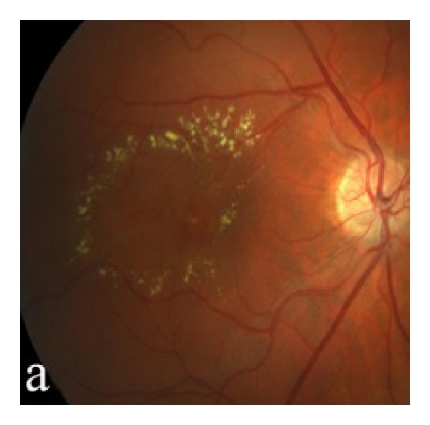 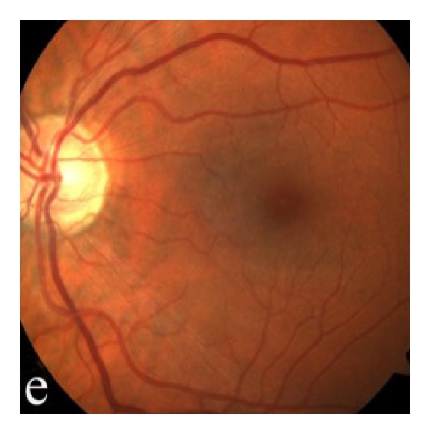 Type I MacTel OD. Note the classic circinate exudate
24
MacTel
Pathology common to all cases:
Clinically apparent  telangiectasias  in the  parafoveal  region
Macular
Telangiectasia
…has three subtypes:
Type 1
aka…’Aneurysmal  telangiectasia’
--Unilateral
--Male  >>  Female
--Young  >>  old
--’Circinate’  exudate
Type 2
aka…’Juxtafoveal  telangiectasia’
--  Most  common subtype
--Bilateral
--Male  =  Female
--Onset  40s - 60s
--Strong association with  DM/HTN
--DFE: Fovea with…
   --Crystalline retinal deposits 
   --Foveal cavitations
--Complication:  CNVM
Type 3
(no aka in the Retina book)
Very, very  rare
--Bilateral
--Male  =  Female
--Occlusion of perifoveal
   capillaries progressive
   VA loss
‘Unilateral
parafoveal telangiectasias’
A unilateral disease of the retinal vasculature affecting young males, characterized by exudation… what disease does this remind you of? 
It should remind you of Coats disease. Coats and MacTel Type 1 are variants of the same condition.
25
MacTel
Pathology common to all cases:
Clinically apparent  telangiectasias  in the  parafoveal  region
Macular
Telangiectasia
…has three subtypes:
Type 1
aka…’Aneurysmal  telangiectasia’
--Unilateral
--Male  >>  Female
--Young  >>  old
--’Circinate’  exudate
Type 2
aka…’Juxtafoveal  telangiectasia’
--  Most  common subtype
--Bilateral
--Male  =  Female
--Onset  40s - 60s
--Strong association with  DM/HTN
--DFE: Fovea with…
   --Crystalline retinal deposits 
   --Foveal cavitations
--Complication:  CNVM
Type 3
(no aka in the Retina book)
Very, very  rare
--Bilateral
--Male  =  Female
--Occlusion of perifoveal
   capillaries progressive
   VA loss
‘Unilateral
parafoveal telangiectasias’
A unilateral disease of the retinal vasculature affecting young males, characterized by exudation… what disease does this remind you of? 
It should remind you of Coats disease. Coats and MacTel Type 1 are variants of the same condition.
26
MacTel
Pathology common to all cases:
Clinically apparent  telangiectasias  in the  parafoveal  region
Macular
Telangiectasia
…has three subtypes:
Type 1
aka…’Aneurysmal  telangiectasia’
--Unilateral
--Male  >>  Female
--Young  >>  old
--’Circinate’  exudate
Type 2
aka…’Juxtafoveal  telangiectasia’
--  Most  common subtype
--Bilateral
--Male  =  Female
--Onset  40s - 60s
--Strong association with  DM/HTN
--DFE: Fovea with…
   --Crystalline retinal deposits 
   --Foveal cavitations
--Complication:  CNVM
Type 3
(no aka in the Retina book)
Very, very  rare
--Bilateral
--Male  =  Female
--Occlusion of perifoveal
   capillaries progressive
   VA loss
‘Unilateral
parafoveal telangiectasias’
A unilateral disease of the retinal vasculature affecting young males, characterized by exudation… what disease does this remind you of? 
It should remind you of Coats disease. Coats and MacTel Type 1 are variants of the same condition.
The Retina book states that “MacTel 1 is considered a macular variant of Coats disease.”
27
MacTel
Pathology common to all cases:
Clinically apparent  telangiectasias  in the  parafoveal  region
Macular
Telangiectasia
…has three subtypes:
Type 1
aka…’Aneurysmal  telangiectasia’
--Unilateral
--Male  >>  Female
--Young  >>  old
--’Circinate’  exudate
Type 2
aka…’Juxtafoveal  telangiectasia’
--  Most  common subtype
--Bilateral
--Male  =  Female
--Onset  40s - 60s
--Strong association with  DM/HTN
--DFE: Fovea with…
   --Crystalline retinal deposits 
   --Foveal cavitations
--Complication:  CNVM
Type 3
(no aka in the Retina book)
Very, very  rare
--Bilateral
--Male  =  Female
--Occlusion of perifoveal
   capillaries progressive
   VA loss
Does the exudate of Type 1 respond to VEGF inhibitors?
Yes and no

Why ‘yes and no’?
It responds to  aflibercept , but not  bevacizumab  or  ranibizumab
‘Unilateral
parafoveal telangiectasias in a young male child’
28
MacTel
Pathology common to all cases:
Clinically apparent  telangiectasias  in the  parafoveal  region
Macular
Telangiectasia
…has three subtypes:
Type 1
aka…’Aneurysmal  telangiectasia’
--Unilateral
--Male  >>  Female
--Young  >>  old
--’Circinate’  exudate
Type 2
aka…’Juxtafoveal  telangiectasia’
--  Most  common subtype
--Bilateral
--Male  =  Female
--Onset  40s - 60s
--Strong association with  DM/HTN
--DFE: Fovea with…
   --Crystalline retinal deposits 
   --Foveal cavitations
--Complication:  CNVM
Type 3
(no aka in the Retina book)
Very, very  rare
--Bilateral
--Male  =  Female
--Occlusion of perifoveal
   capillaries progressive
   VA loss
Does the exudate of Type 1 respond to VEGF inhibitors?
Yes and no

Why ‘yes and no’?
It responds to  aflibercept , but not  bevacizumab  or  ranibizumab
‘Unilateral
parafoveal telangiectasias in a young male child’
29
MacTel
Pathology common to all cases:
Clinically apparent  telangiectasias  in the  parafoveal  region
Macular
Telangiectasia
…has three subtypes:
Type 1
aka…’Aneurysmal  telangiectasia’
--Unilateral
--Male  >>  Female
--Young  >>  old
--’Circinate’  exudate
Type 2
aka…’Juxtafoveal  telangiectasia’
--  Most  common subtype
--Bilateral
--Male  =  Female
--Onset  40s - 60s
--Strong association with  DM/HTN
--DFE: Fovea with…
   --Crystalline retinal deposits 
   --Foveal cavitations
--Complication:  CNVM
Type 3
(no aka in the Retina book)
Very, very  rare
--Bilateral
--Male  =  Female
--Occlusion of perifoveal
   capillaries progressive
   VA loss
Does the exudate of Type 1 respond to VEGF inhibitors?
Yes and no

Huh? Why ‘yes and no’?
It responds to  aflibercept , but not  bevacizumab  or  ranibizumab
‘Unilateral
parafoveal telangiectasias in a young male child’
30
MacTel
Pathology common to all cases:
Clinically apparent  telangiectasias  in the  parafoveal  region
Macular
Telangiectasia
…has three subtypes:
Type 1
aka…’Aneurysmal  telangiectasia’
--Unilateral
--Male  >>  Female
--Young  >>  old
--’Circinate’  exudate
Type 2
aka…’Juxtafoveal  telangiectasia’
--  Most  common subtype
--Bilateral
--Male  =  Female
--Onset  40s - 60s
--Strong association with  DM/HTN
--DFE: Fovea with…
   --Crystalline retinal deposits 
   --Foveal cavitations
--Complication:  CNVM
Type 3
(no aka in the Retina book)
Very, very  rare
--Bilateral
--Male  =  Female
--Occlusion of perifoveal
   capillaries progressive
   VA loss
Does the exudate of Type 1 respond to VEGF inhibitors?
Yes and no

Huh? Why ‘yes and no’?
It responds to  aflibercept , but not  bevacizumab  or  ranibizumab
‘Unilateral
parafoveal telangiectasias in a young male child’
agent 2
agent 3
agent 1
31
MacTel
Pathology common to all cases:
Clinically apparent  telangiectasias  in the  parafoveal  region
Macular
Telangiectasia
…has three subtypes:
Type 1
aka…’Aneurysmal  telangiectasia’
--Unilateral
--Male  >>  Female
--Young  >>  old
--’Circinate’  exudate
Type 2
aka…’Juxtafoveal  telangiectasia’
--  Most  common subtype
--Bilateral
--Male  =  Female
--Onset  40s - 60s
--Strong association with  DM/HTN
--DFE: Fovea with…
   --Crystalline retinal deposits 
   --Foveal cavitations
--Complication:  CNVM
Type 3
(no aka in the Retina book)
Very, very  rare
--Bilateral
--Male  =  Female
--Occlusion of perifoveal
   capillaries progressive
   VA loss
Does the exudate of Type 1 respond to VEGF inhibitors?
Yes and no

Huh? Why ‘yes and no’?
It responds to  aflibercept , but not  bevacizumab  or  ranibizumab
‘Unilateral
parafoveal telangiectasias in a young male child’
32
MacTel
Pathology common to all cases:
Clinically apparent  telangiectasias  in the  parafoveal  region
Macular
Telangiectasia
…has three subtypes:
Type 1
aka…’Aneurysmal  telangiectasia’
--Unilateral
--Male  >>  Female
--Young  >>  old
--’Circinate’  exudate
Type 2
aka…’Juxtafoveal  telangiectasia’
--  Most  common subtype
--Bilateral
--Male  =  Female
--Onset  40s - 60s
--Strong association with  DM/HTN
--DFE: Fovea with…
   --Crystalline retinal deposits 
   --Foveal cavitations
--Complication:  CNVM
Type 3
(no aka in the Retina book)
Very, very  rare
--Bilateral
--Male  =  Female
--Occlusion of perifoveal
   capillaries progressive
   VA loss
Does the exudate of Type 1 respond to VEGF inhibitors?
Yes and no

Huh? Why ‘yes and no’?
It responds to  aflibercept , but not  bevacizumab  or  ranibizumab
‘Unilateral
parafoveal telangiectasias in a young male child’
Why does Type 1 respond to aflibercept but not the other agents?
In addition to VEGF, aflibercept also inhibits  placental growth factor  , whereas the other agents don’t. This anti-PGF activity is believed to account for the effectiveness of aflibercept in MacTel Type 1 (as well as in Coats).
33
MacTel
Pathology common to all cases:
Clinically apparent  telangiectasias  in the  parafoveal  region
Macular
Telangiectasia
…has three subtypes:
Type 1
aka…’Aneurysmal  telangiectasia’
--Unilateral
--Male  >>  Female
--Young  >>  old
--’Circinate’  exudate
Type 2
aka…’Juxtafoveal  telangiectasia’
--  Most  common subtype
--Bilateral
--Male  =  Female
--Onset  40s - 60s
--Strong association with  DM/HTN
--DFE: Fovea with…
   --Crystalline retinal deposits 
   --Foveal cavitations
--Complication:  CNVM
Type 3
(no aka in the Retina book)
Very, very  rare
--Bilateral
--Male  =  Female
--Occlusion of perifoveal
   capillaries progressive
   VA loss
Does the exudate of Type 1 respond to VEGF inhibitors?
Yes and no

Huh? Why ‘yes and no’?
It responds to  aflibercept , but not  bevacizumab  or  ranibizumab
‘Unilateral
parafoveal telangiectasias in a young male child’
Why does Type 1 respond to aflibercept but not the other agents?
In addition to VEGF, aflibercept also inhibits  placental growth factor  , whereas the other agents don’t. This anti-PGF activity is believed to account for the effectiveness of aflibercept in MacTel Type 1 (as well as in Coats).
signaling molecule (three words)
34
MacTel
Pathology common to all cases:
Clinically apparent  telangiectasias  in the  parafoveal  region
Macular
Telangiectasia
…has three subtypes:
Type 1
aka…’Aneurysmal  telangiectasia’
--Unilateral
--Male  >>  Female
--Young  >>  old
--’Circinate’  exudate
Type 2
aka…’Juxtafoveal  telangiectasia’
--  Most  common subtype
--Bilateral
--Male  =  Female
--Onset  40s - 60s
--Strong association with  DM/HTN
--DFE: Fovea with…
   --Crystalline retinal deposits 
   --Foveal cavitations
--Complication:  CNVM
Type 3
(no aka in the Retina book)
Very, very  rare
--Bilateral
--Male  =  Female
--Occlusion of perifoveal
   capillaries progressive
   VA loss
Does the exudate of Type 1 respond to VEGF inhibitors?
Yes and no

Huh? Why ‘yes and no’?
It responds to  aflibercept , but not  bevacizumab  or  ranibizumab
‘Unilateral
parafoveal telangiectasias in a young male child’
Why does Type 1 respond to aflibercept but not the other agents?
In addition to VEGF, aflibercept also inhibits  placental growth factor  , whereas the other agents don’t. This anti-PGF activity is believed to account for the effectiveness of aflibercept in MacTel Type 1 (as well as in Coats).
35
MacTel
Pathology common to all cases:
Clinically apparent  telangiectasias  in the  parafoveal  region
Macular
Telangiectasia
…has three subtypes:
Type 1
aka…’Aneurysmal  telangiectasia’
--Unilateral
--Male  >>  Female
--Young  >>  old
--’Circinate’  exudate
Type 2
aka…’Juxtafoveal  telangiectasia’
--  Most  common subtype
--Bilateral
--Male  =  Female
--Onset  40s - 60s
--Strong association with  DM/HTN
--DFE: Fovea with…
   --Crystalline retinal deposits 
   --Foveal cavitations
--Complication:  CNVM
Type 3
(no aka in the Retina book)
Very, very  rare
--Bilateral
--Male  =  Female
--Occlusion of perifoveal
   capillaries progressive
   VA loss
Does the exudate of Type 1 respond to VEGF inhibitors?
Yes and no

Huh? Why ‘yes and no’?
It responds to  aflibercept , but not  bevacizumab  or  ranibizumab
‘Unilateral
parafoveal telangiectasias in a young male child’
Why does Type 1 respond to aflibercept but not the other agents?
In addition to VEGF, aflibercept also inhibits  placental growth factor  , whereas the other agents don’t. This anti-PGF activity is believed to account for the effectiveness of aflibercept in MacTel Type 1 (as well as in Coats).
36
MacTel
Pathology common to all cases:
Clinically apparent  telangiectasias  in the  parafoveal  region
Macular
Telangiectasia
…has three subtypes:
Type 1
aka…’Aneurysmal  telangiectasia’
--Unilateral
--Male  >>  Female
--Young  >>  old
--’Circinate’  exudate
Type 2
aka…’Juxtafoveal  telangiectasia’
--  Most  common subtype
--Bilateral
--Male  =  Female
--Onset  40s - 60s
--Strong association with  DM/HTN
--DFE: Fovea with…
   --Crystalline retinal deposits 
   --Foveal cavitations
--Complication:  CNVM
Type 3
(no aka in the Retina book)
Very, very  rare
--Bilateral
--Male  =  Female
--Occlusion of perifoveal
   capillaries progressive
   VA loss
Does the exudate of Type 1 respond to VEGF inhibitors?
Yes and no

Huh? Why ‘yes and no’?
It responds to  aflibercept , but not  bevacizumab  or  ranibizumab
‘Unilateral
parafoveal telangiectasias in a young male child’
Note: This implies that exudation in MacTel 1 and Coats is mediated by PGF, not VEGF!
Why does Type 1 respond to aflibercept, but not the other agents?
In addition to VEGF, aflibercept also inhibits  placental growth factor  , whereas the other agents don’t. This anti-PGF activity is believed to account for the effectiveness of aflibercept in MacTel Type 1 (as well as in Coats).
37
MacTel
Pathology common to all cases:
Clinically apparent  telangiectasias  in the  parafoveal  region
Macular
Telangiectasia
…has three subtypes:
Type 1
aka…’Aneurysmal  telangiectasia’
--Unilateral
--Male  >>  Female
--Young  >>  old
--’Circinate’  exudate
Type 2
aka…’Juxtafoveal  telangiectasia’
--  Most  common subtype
--Bilateral
--Male  =  Female
--Onset  40s - 60s
--Strong association with  DM/HTN
--DFE: Fovea with…
   --Crystalline retinal deposits 
   --Foveal cavitations
--Complication:  CNVM
Type 3
(no aka in the Retina book)
Very, very  rare
--Bilateral
--Male  =  Female
--Occlusion of perifoveal
   capillaries progressive
   VA loss
‘Unilateral
parafoveal telangiectasias in a young male child’
38
MacTel
Pathology common to all cases:
Clinically apparent  telangiectasias  in the  parafoveal  region
Macular
Telangiectasia
…has three subtypes:
Type 1
aka…’Aneurysmal  telangiectasia’
--Unilateral
--Male  >>  Female
--Young  >>  old
--’Circinate’  exudate
Type 2
aka…’Juxtafoveal  telangiectasia’
--  Most  common subtype
--Bilateral
--Male  =  Female
--Onset  40s - 60s
--Strong association with  DM/HTN
--DFE: Fovea with…
   --Crystalline retinal deposits 
   --Foveal cavitations
--Complication:  CNVM
Type 3
(no aka in the Retina book)
Very, very  rare
--Bilateral
--Male  =  Female
--Occlusion of perifoveal
   capillaries progressive
   VA loss
‘Unilateral
parafoveal telangiectasias in a young male child’
39
MacTel
Pathology common to all cases:
Clinically apparent  telangiectasias  in the  parafoveal  region
Macular
Telangiectasia
…has three subtypes:
Type 1
aka…’Aneurysmal  telangiectasia’
--Unilateral
--Male  >>  Female
--Young  >>  old
--’Circinate’  exudate
Type 2
aka…’Juxtafoveal  telangiectasia’
--  Most  common subtype
--Bilateral
--Male  =  Female
--Onset  40s - 60s
--Strong association with  DM/HTN
--DFE: Fovea with…
   --Crystalline retinal deposits 
   --Foveal cavitations
--Complication:  CNVM
Type 3
(no aka in the Retina book)
Very, very  rare
--Bilateral
--Male  =  Female
--Occlusion of perifoveal
   capillaries progressive
   VA loss
most vs least
‘Unilateral
parafoveal telangiectasias in a young male child’
40
MacTel
Pathology common to all cases:
Clinically apparent  telangiectasias  in the  parafoveal  region
Macular
Telangiectasia
…has three subtypes:
Type 1
aka…’Aneurysmal  telangiectasia’
--Unilateral
--Male  >>  Female
--Young  >>  old
--’Circinate’  exudate
Type 2
aka…’Juxtafoveal  telangiectasia’
--  Most  common subtype
--Bilateral
--Male  =  Female
--Onset  40s - 60s
--Strong association with  DM/HTN
--DFE: Fovea with…
   --Crystalline retinal deposits 
   --Foveal cavitations
--Complication:  CNVM
Type 3
(no aka in the Retina book)
Very, very  rare
--Bilateral
--Male  =  Female
--Occlusion of perifoveal
   capillaries progressive
   VA loss
‘Unilateral
parafoveal telangiectasias in a young male child’
41
MacTel
Pathology common to all cases:
Clinically apparent  telangiectasias  in the  parafoveal  region
Macular
Telangiectasia
…has three subtypes:
Type 1
aka…’Aneurysmal  telangiectasia’
--Unilateral
--Male  >>  Female
--Young  >>  old
--’Circinate’  exudate
Type 2
aka…’Juxtafoveal  telangiectasia’
--  Most  common subtype
--Bilateral
--Male  =  Female
--Onset  40s - 60s
--Strong association with  DM/HTN
--DFE: Fovea with…
   --Crystalline retinal deposits 
   --Foveal cavitations
--Complication:  CNVM
Type 3
(no aka in the Retina book)
Very, very  rare
--Bilateral
--Male  =  Female
--Occlusion of perifoveal
   capillaries progressive
   VA loss
While Type 2 is the most common form of MacTel, is it a common condition overall?
No, it is quite rare
‘Unilateral
parafoveal telangiectasias in a young male child’
42
MacTel
Pathology common to all cases:
Clinically apparent  telangiectasias  in the  parafoveal  region
Macular
Telangiectasia
…has three subtypes:
Type 1
aka…’Aneurysmal  telangiectasia’
--Unilateral
--Male  >>  Female
--Young  >>  old
--’Circinate’  exudate
Type 2
aka…’Juxtafoveal  telangiectasia’
--  Most  common subtype
--Bilateral
--Male  =  Female
--Onset  40s - 60s
--Strong association with  DM/HTN
--DFE: Fovea with…
   --Crystalline retinal deposits 
   --Foveal cavitations
--Complication:  CNVM
Type 3
(no aka in the Retina book)
Very, very  rare
--Bilateral
--Male  =  Female
--Occlusion of perifoveal
   capillaries progressive
   VA loss
While Type 2 is the most common form of MacTel, is it a common condition overall?
No, it is quite rare
‘Unilateral
parafoveal telangiectasias in a young male child’
43
MacTel
Pathology common to all cases:
Clinically apparent  telangiectasias  in the  parafoveal  region
Macular
Telangiectasia
…has three subtypes:
Type 1
aka…’Aneurysmal  telangiectasia’
--Unilateral
--Male  >>  Female
--Young  >>  old
--’Circinate’  exudate
Type 2
aka…’Juxtafoveal  telangiectasia’
--  Most  common subtype
--Bilateral
--Male  =  Female
--Onset  40s - 60s
--Strong association with  DM/HTN
--DFE: Fovea with…
   --Crystalline retinal deposits 
   --Foveal cavitations
--Complication:  CNVM
Type 3
(no aka in the Retina book)
Very, very  rare
--Bilateral
--Male  =  Female
--Occlusion of perifoveal
   capillaries progressive
   VA loss
uni- v bilateral
‘Unilateral
parafoveal telangiectasias in a young male child’
44
MacTel
Pathology common to all cases:
Clinically apparent  telangiectasias  in the  parafoveal  region
Macular
Telangiectasia
…has three subtypes:
Type 1
aka…’Aneurysmal  telangiectasia’
--Unilateral
--Male  >>  Female
--Young  >>  old
--’Circinate’  exudate
Type 2
aka…’Juxtafoveal  telangiectasia’
--  Most  common subtype
--Bilateral
--Male  =  Female
--Onset  40s - 60s
--Strong association with  DM/HTN
--DFE: Fovea with…
   --Crystalline retinal deposits 
   --Foveal cavitations
--Complication:  CNVM
Type 3
(no aka in the Retina book)
Very, very  rare
--Bilateral
--Male  =  Female
--Occlusion of perifoveal
   capillaries progressive
   VA loss
‘Unilateral
parafoveal telangiectasias in a young male child’
45
MacTel
Pathology common to all cases:
Clinically apparent  telangiectasias  in the  parafoveal  region
Macular
Telangiectasia
…has three subtypes:
Type 1
aka…’Aneurysmal  telangiectasia’
--Unilateral
--Male  >>  Female
--Young  >>  old
--’Circinate’  exudate
Type 2
aka…’Juxtafoveal  telangiectasia’
--  Most  common subtype
--Bilateral
--Male  =  Female
--Onset  40s - 60s
--Strong association with  DM/HTN
--DFE: Fovea with…
   --Crystalline retinal deposits 
   --Foveal cavitations
--Complication:  CNVM
Type 3
(no aka in the Retina book)
Very, very  rare
--Bilateral
--Male  =  Female
--Occlusion of perifoveal
   capillaries progressive
   VA loss
>
<
=
‘Unilateral
parafoveal telangiectasias in a young male child’
46
MacTel
Pathology common to all cases:
Clinically apparent  telangiectasias  in the  parafoveal  region
Macular
Telangiectasia
…has three subtypes:
Type 1
aka…’Aneurysmal  telangiectasia’
--Unilateral
--Male  >>  Female
--Young  >>  old
--’Circinate’  exudate
Type 2
aka…’Juxtafoveal  telangiectasia’
--  Most  common subtype
--Bilateral
--Male  =  Female
--Onset  40s - 60s
--Strong association with  DM/HTN
--DFE: Fovea with…
   --Crystalline retinal deposits 
   --Foveal cavitations
--Complication:  CNVM
Type 3
(no aka in the Retina book)
Very, very  rare
--Bilateral
--Male  =  Female
--Occlusion of perifoveal
   capillaries progressive
   VA loss
‘Unilateral
parafoveal telangiectasias in a young male child’
47
MacTel
Pathology common to all cases:
Clinically apparent  telangiectasias  in the  parafoveal  region
Macular
Telangiectasia
…has three subtypes:
Type 1
aka…’Aneurysmal  telangiectasia’
--Unilateral
--Male  >>  Female
--Young  >>  old
--’Circinate’  exudate
Type 2
aka…’Juxtafoveal  telangiectasia’
--  Most  common subtype
--Bilateral
--Male  =  Female
--Onset  40s - 60s
--Strong association with  DM/HTN
--DFE: Fovea with…
   --Crystalline retinal deposits 
   --Foveal cavitations
--Complication:  CNVM
Type 3
(no aka in the Retina book)
Very, very  rare
--Bilateral
--Male  =  Female
--Occlusion of perifoveal
   capillaries progressive
   VA loss
age range
‘Unilateral
parafoveal telangiectasias in a young male child’
48
MacTel
Pathology common to all cases:
Clinically apparent  telangiectasias  in the  parafoveal  region
Macular
Telangiectasia
…has three subtypes:
Type 1
aka…’Aneurysmal  telangiectasia’
--Unilateral
--Male  >>  Female
--Young  >>  old
--’Circinate’  exudate
Type 2
aka…’Juxtafoveal  telangiectasia’
--  Most  common subtype
--Bilateral
--Male  =  Female
--Onset  40s - 60s
--Strong association with  DM/HTN
--DFE: Fovea with…
   --Crystalline retinal deposits 
   --Foveal cavitations
--Complication:  CNVM
Type 3
(no aka in the Retina book)
Very, very  rare
--Bilateral
--Male  =  Female
--Occlusion of perifoveal
   capillaries progressive
   VA loss
‘Unilateral
parafoveal telangiectasias in a young male child’
49
MacTel
Pathology common to all cases:
Clinically apparent  telangiectasias  in the  parafoveal  region
Macular
Telangiectasia
…has three subtypes:
Type 1
aka…’Aneurysmal  telangiectasia’
--Unilateral
--Male  >>  Female
--Young  >>  old
--’Circinate’  exudate
Type 2
aka…’Juxtafoveal  telangiectasia’
--  Most  common subtype
--Bilateral
--Male  =  Female
--Onset  40s - 60s
--Strong association with  DM/HTN
--DFE: Fovea with…
   --Crystalline retinal deposits 
   --Foveal cavitations
--Complication:  CNVM
Type 3
(no aka in the Retina book)
Very, very  rare
--Bilateral
--Male  =  Female
--Occlusion of perifoveal
   capillaries progressive
   VA loss
two systemic
conditions
‘Unilateral
parafoveal telangiectasias in a young male child’
50
MacTel
Pathology common to all cases:
Clinically apparent  telangiectasias  in the  parafoveal  region
Macular
Telangiectasia
…has three subtypes:
Type 1
aka…’Aneurysmal  telangiectasia’
--Unilateral
--Male  >>  Female
--Young  >>  old
--’Circinate’  exudate
Type 2
aka…’Juxtafoveal  telangiectasia’
--  Most  common subtype
--Bilateral
--Male  =  Female
--Onset  40s - 60s
--Strong association with  DM/HTN
--DFE: Fovea with…
   --Crystalline retinal deposits 
   --Foveal cavitations
--Complication:  CNVM
Type 3
(no aka in the Retina book)
Very, very  rare
--Bilateral
--Male  =  Female
--Occlusion of perifoveal
   capillaries progressive
   VA loss
‘Unilateral
parafoveal telangiectasias in a young male child’
51
MacTel
Pathology common to all cases:
Clinically apparent  telangiectasias  in the  parafoveal  region
Macular
Telangiectasia
…has three subtypes:
Type 1
aka…’Aneurysmal  telangiectasia’
--Unilateral
--Male  >>  Female
--Young  >>  old
--’Circinate’  exudate
Type 2
aka…’Juxtafoveal  telangiectasia’
--  Most  common subtype
--Bilateral
--Male  =  Female
--Onset  40s - 60s
--Strong association with  DM/HTN
--DFE: Fovea with…
   --Crystalline  retinal deposits 
   --Foveal  cavitations
--Complication:  CNVM
Type 3
(no aka in the Retina book)
Very, very  rare
--Bilateral
--Male  =  Female
--Occlusion of perifoveal
   capillaries progressive
   VA loss
‘Unilateral
parafoveal telangiectasias in a young male child’
appearance
52
MacTel
Pathology common to all cases:
Clinically apparent  telangiectasias  in the  parafoveal  region
Macular
Telangiectasia
…has three subtypes:
Type 1
aka…’Aneurysmal  telangiectasia’
--Unilateral
--Male  >>  Female
--Young  >>  old
--’Circinate’  exudate
Type 2
aka…’Juxtafoveal  telangiectasia’
--  Most  common subtype
--Bilateral
--Male  =  Female
--Onset  40s - 60s
--Strong association with  DM/HTN
--DFE: Fovea with…
   --Crystalline  retinal deposits 
   --Foveal  cavitations
--Complication:  CNVM
Type 3
(no aka in the Retina book)
Very, very  rare
--Bilateral
--Male  =  Female
--Occlusion of perifoveal
   capillaries progressive
   VA loss
‘Unilateral
parafoveal telangiectasias in a young male child’
53
MacTel
Pathology common to all cases:
Clinically apparent  telangiectasias  in the  parafoveal  region
Macular
Telangiectasia
…has three subtypes:
Type 1
aka…’Aneurysmal  telangiectasia’
--Unilateral
--Male  >>  Female
--Young  >>  old
--’Circinate’  exudate
Type 2
aka…’Juxtafoveal  telangiectasia’
--  Most  common subtype
--Bilateral
--Male  =  Female
--Onset  40s - 60s
--Strong association with  DM/HTN
--DFE: Fovea with…
   --Crystalline  retinal deposits 
   --Foveal  cavitations
--Complication:  CNVM
Type 3
(no aka in the Retina book)
Very, very  rare
--Bilateral
--Male  =  Female
--Occlusion of perifoveal
   capillaries progressive
   VA loss
‘Unilateral
parafoveal telangiectasias in a young male child’
and…
In addition to crystalline deposits, the parafoveal region often takes on an appearance characterized by a particular color—what is it?
Gray
54
MacTel
Pathology common to all cases:
Clinically apparent  telangiectasias  in the  parafoveal  region
Macular
Telangiectasia
…has three subtypes:
Type 1
aka…’Aneurysmal  telangiectasia’
--Unilateral
--Male  >>  Female
--Young  >>  old
--’Circinate’  exudate
Type 2
aka…’Juxtafoveal  telangiectasia’
--  Most  common subtype
--Bilateral
--Male  =  Female
--Onset  40s - 60s
--Strong association with  DM/HTN
--DFE: Fovea with…
   --Crystalline  retinal deposits 
   --Foveal  cavitations
--Complication:  CNVM
Type 3
(no aka in the Retina book)
Very, very  rare
--Bilateral
--Male  =  Female
--Occlusion of perifoveal
   capillaries progressive
   VA loss
‘Unilateral
parafoveal telangiectasias in a young male child’
and…grayish appearance
In addition to crystalline deposits, the parafoveal region often takes on an appearance characterized by a particular color—what is it?
Gray
55
MacTel
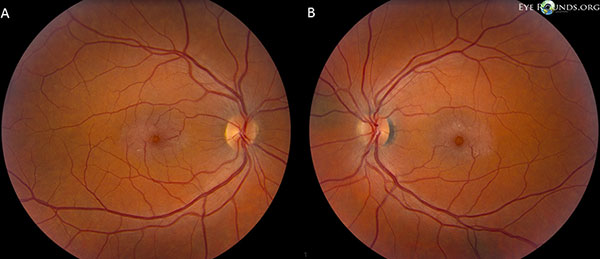 Type II MacTel. Note the gray appearance & crystalline deposits
56
MacTel
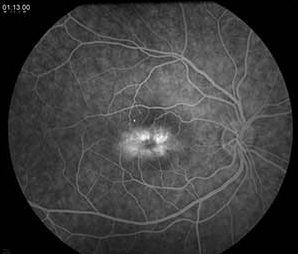 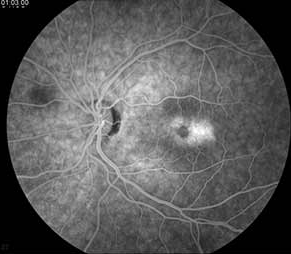 Type II MacTel: FA. Note that the perifoveal leakage is more prominent temporally—a classic finding in MacTel.
57
MacTel
Pathology common to all cases:
Clinically apparent  telangiectasias  in the  parafoveal  region
Macular
Telangiectasia
…has three subtypes:
Type 1
aka…’Aneurysmal  telangiectasia’
--Unilateral
--Male  >>  Female
--Young  >>  old
--’Circinate’  exudate
Type 2
aka…’Juxtafoveal  telangiectasia’
--  Most  common subtype
--Bilateral
--Male  =  Female
--Onset  40s - 60s
--Strong association with  DM/HTN
--DFE: Fovea with…
   --Crystalline  retinal deposits 
   --Foveal  cavitations
--Complication:  CNVM
Type 3
(no aka in the Retina book)
Very, very  rare
--Bilateral
--Male  =  Female
--Occlusion of perifoveal
   capillaries progressive
   VA loss
‘Unilateral
parafoveal telangiectasias in a young male child’
58
MacTel
Pathology common to all cases:
Clinically apparent  telangiectasias  in the  parafoveal  region
Macular
Telangiectasia
…has three subtypes:
Type 1
aka…’Aneurysmal  telangiectasia’
--Unilateral
--Male  >>  Female
--Young  >>  old
--’Circinate’  exudate
Type 2
aka…’Juxtafoveal  telangiectasia’
--  Most  common subtype
--Bilateral
--Male  =  Female
--Onset  40s - 60s
--Strong association with  DM/HTN
--DFE: Fovea with…
   --Crystalline  retinal deposits 
   --Foveal  cavitations
--Complication:  CNVM
Type 3
(no aka in the Retina book)
Very, very  rare
--Bilateral
--Male  =  Female
--Occlusion of perifoveal
   capillaries progressive
   VA loss
‘Unilateral
parafoveal telangiectasias in a young male child’
59
MacTel
Pathology common to all cases:
Clinically apparent  telangiectasias  in the  parafoveal  region
Macular
Telangiectasia
…has three subtypes:
Type 1
aka…’Aneurysmal  telangiectasia’
--Unilateral
--Male  >>  Female
--Young  >>  old
--’Circinate’  exudate
Type 2
aka…’Juxtafoveal  telangiectasia’
--  Most  common subtype
--Bilateral
--Male  =  Female
--Onset  40s - 60s
--Strong association with  DM/HTN
--DFE: Fovea with…
   --Crystalline  retinal deposits 
   --Foveal  cavitations
--Complication:  CNVM
Type 3
(no aka in the Retina book)
Very, very  rare
--Bilateral
--Male  =  Female
--Occlusion of perifoveal
   capillaries progressive
   VA loss
What one word is used to describe the shape of the cavitations?
‘Oblong’

With respect to the retinal surface, is the long axis of the cavitation oriented parallel, or perpendicular?
Parallel
‘Unilateral
parafoveal telangiectasias in a young male child’
60
MacTel
Pathology common to all cases:
Clinically apparent  telangiectasias  in the  parafoveal  region
Macular
Telangiectasia
…has three subtypes:
Type 1
aka…’Aneurysmal  telangiectasia’
--Unilateral
--Male  >>  Female
--Young  >>  old
--’Circinate’  exudate
Type 2
aka…’Juxtafoveal  telangiectasia’
--  Most  common subtype
--Bilateral
--Male  =  Female
--Onset  40s - 60s
--Strong association with  DM/HTN
--DFE: Fovea with…
   --Crystalline  retinal deposits 
   --Foveal  cavitations
--Complication:  CNVM
Type 3
(no aka in the Retina book)
Very, very  rare
--Bilateral
--Male  =  Female
--Occlusion of perifoveal
   capillaries progressive
   VA loss
What one word is used to describe the shape of the cavitations?
‘Oblong’

With respect to the retinal surface, is the long axis of the cavitation oriented parallel, or perpendicular?
Parallel
‘Unilateral
parafoveal telangiectasias in a young male child’
61
MacTel
Pathology common to all cases:
Clinically apparent  telangiectasias  in the  parafoveal  region
Macular
Telangiectasia
…has three subtypes:
Type 1
aka…’Aneurysmal  telangiectasia’
--Unilateral
--Male  >>  Female
--Young  >>  old
--’Circinate’  exudate
Type 2
aka…’Juxtafoveal  telangiectasia’
--  Most  common subtype
--Bilateral
--Male  =  Female
--Onset  40s - 60s
--Strong association with  DM/HTN
--DFE: Fovea with…
   --Crystalline  retinal deposits 
   --Foveal  cavitations
--Complication:  CNVM
Type 3
(no aka in the Retina book)
Very, very  rare
--Bilateral
--Male  =  Female
--Occlusion of perifoveal
   capillaries progressive
   VA loss
What one word is used to describe the shape of the cavitations?
‘Oblong’

With respect to the retinal surface, is the long axis of the cavitation oriented parallel, or perpendicular?
Parallel
‘Unilateral
parafoveal telangiectasias in a young male child’
62
MacTel
Pathology common to all cases:
Clinically apparent  telangiectasias  in the  parafoveal  region
Macular
Telangiectasia
…has three subtypes:
Type 1
aka…’Aneurysmal  telangiectasia’
--Unilateral
--Male  >>  Female
--Young  >>  old
--’Circinate’  exudate
Type 2
aka…’Juxtafoveal  telangiectasia’
--  Most  common subtype
--Bilateral
--Male  =  Female
--Onset  40s - 60s
--Strong association with  DM/HTN
--DFE: Fovea with…
   --Crystalline  retinal deposits 
   --Foveal  cavitations
--Complication:  CNVM
Type 3
(no aka in the Retina book)
Very, very  rare
--Bilateral
--Male  =  Female
--Occlusion of perifoveal
   capillaries progressive
   VA loss
What one word is used to describe the shape of the cavitations?
‘Oblong’

With respect to the retinal surface, is the long axis of the cavitation oriented parallel, or perpendicular?
Parallel
‘Unilateral
parafoveal telangiectasias in a young male child’
63
MacTel
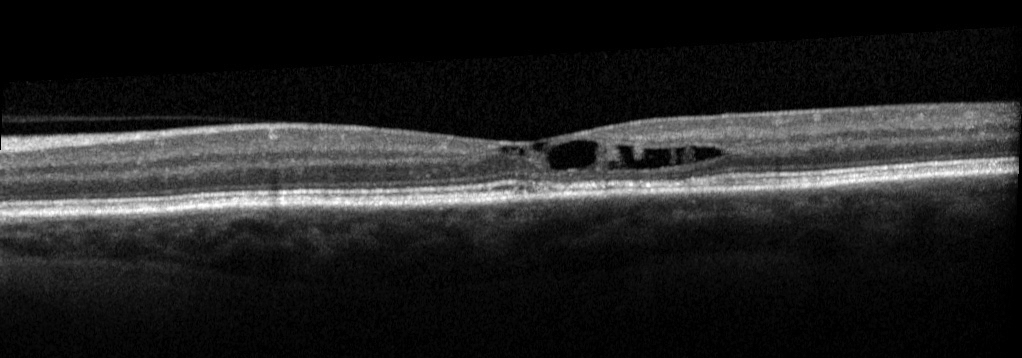 Type II MacTel: Oblong cavitations
64
MacTel
Pathology common to all cases:
Clinically apparent  telangiectasias  in the  parafoveal  region
Macular
Telangiectasia
…has three subtypes:
Type 1
aka…’Aneurysmal  telangiectasia’
--Unilateral
--Male  >>  Female
--Young  >>  old
--’Circinate’  exudate
Type 2
aka…’Juxtafoveal  telangiectasia’
--  Most  common subtype
--Bilateral
--Male  =  Female
--Onset  40s - 60s
--Strong association with  DM/HTN
--DFE: Fovea with…
   --Crystalline  retinal deposits 
   --Foveal  cavitations
--Complication:  Subretinal neo
Type 3
(no aka in the Retina book)
Very, very  rare
--Bilateral
--Male  =  Female
--Occlusion of perifoveal
   capillaries progressive
   VA loss
‘Unilateral
parafoveal telangiectasias in a young male child’
two words
65
MacTel
Pathology common to all cases:
Clinically apparent  telangiectasias  in the  parafoveal  region
Macular
Telangiectasia
…has three subtypes:
Type 1
aka…’Aneurysmal  telangiectasia’
--Unilateral
--Male  >>  Female
--Young  >>  old
--’Circinate’  exudate
Type 2
aka…’Juxtafoveal  telangiectasia’
--  Most  common subtype
--Bilateral
--Male  =  Female
--Onset  40s - 60s
--Strong association with  DM/HTN
--DFE: Fovea with…
   --Crystalline  retinal deposits 
   --Foveal  cavitations
--Complication: Subretinal neo
Type 3
(no aka in the Retina book)
Very, very  rare
--Bilateral
--Male  =  Female
--Occlusion of perifoveal
   capillaries progressive
   VA loss
‘Unilateral
parafoveal telangiectasias in a young male child’
66
MacTel
Pathology common to all cases:
Clinically apparent  telangiectasias  in the  parafoveal  region
Macular
Telangiectasia
…has three subtypes:
Type 1
aka…’Aneurysmal  telangiectasia’
--Unilateral
--Male  >>  Female
--Young  >>  old
--’Circinate’  exudate
Type 2
aka…’Juxtafoveal  telangiectasia’
--  Most  common subtype
--Bilateral
--Male  =  Female
--Onset  40s - 60s
--Strong association with  DM/HTN
--DFE: Fovea with…
   --Crystalline  retinal deposits 
   --Foveal  cavitations
--Complication: Subretinal neo
Type 3
(no aka in the Retina book)
Very, very  rare
--Bilateral
--Male  =  Female
--Occlusion of perifoveal
   capillaries progressive
   VA loss
‘Unilateral
parafoveal telangiectasias in a young male child’
Type 2 MacTel TLDR
‘Bilateral
parafoveal telangiectasias’ in an adult
67
MacTel
Pathology common to all cases:
Clinically apparent  telangiectasias  in the  parafoveal  region
Macular
Telangiectasia
…has three subtypes:
Type 1
aka…’Aneurysmal  telangiectasia’
--Unilateral
--Male  >>  Female
--Young  >>  old
--’Circinate’  exudate
Type 2
aka…’Juxtafoveal  telangiectasia’
--  Most  common subtype
--Bilateral
--Male  =  Female
--Onset  40s - 60s
--Strong association with  DM/HTN
--DFE: Fovea with…
   --Crystalline  retinal deposits 
   --Foveal  cavitations
--Complication: Subretinal neo
Type 3
(no aka in the Retina book)
Very, very  rare
--Bilateral
--Male  =  Female
--Occlusion of perifoveal
   capillaries progressive
   VA loss
‘Unilateral
parafoveal telangiectasias in a young male child’
‘Bilateral
parafoveal telangiectasias’ in an adult
68
MacTel
Pathology common to all cases:
Clinically apparent  telangiectasias  in the  parafoveal  region
Macular
Telangiectasia
…has three subtypes:
Type 1
aka…’Aneurysmal  telangiectasia’
--Unilateral
--Male  >>  Female
--Young  >>  old
--’Circinate’  exudate
Type 2
aka…’Juxtafoveal  telangiectasia’
--  Most  common subtype
--Bilateral
--Male  =  Female
--Onset  40s - 60s
--Strong association with  DM/HTN
--DFE: Fovea with…
   --Crystalline  retinal deposits 
   --Foveal  cavitations
--Complication: Subretinal neo
Type 3
(no aka in the Retina book)
--Very, very  rare
--Bilateral
--Male  =  Female
--Occlusion of perifoveal
   capillaries progressive
   VA loss
rare v common
‘Unilateral
parafoveal telangiectasias in a young male child’
‘Bilateral
parafoveal telangiectasias’ in an adult
69
MacTel
Pathology common to all cases:
Clinically apparent  telangiectasias  in the  parafoveal  region
Macular
Telangiectasia
…has three subtypes:
Type 1
aka…’Aneurysmal  telangiectasia’
--Unilateral
--Male  >>  Female
--Young  >>  old
--’Circinate’  exudate
Type 2
aka…’Juxtafoveal  telangiectasia’
--  Most  common subtype
--Bilateral
--Male  =  Female
--Onset  40s - 60s
--Strong association with  DM/HTN
--DFE: Fovea with…
   --Crystalline  retinal deposits 
   --Foveal  cavitations
--Complication: Subretinal neo
Type 3
(no aka in the Retina book)
--Very, very  rare
--Bilateral
--Male  =  Female
--Occlusion of perifoveal
   capillaries progressive
   VA loss
‘Unilateral
parafoveal telangiectasias in a young male child’
‘Bilateral
parafoveal telangiectasias’ in an adult
70
MacTel
Pathology common to all cases:
Clinically apparent  telangiectasias  in the  parafoveal  region
Macular
Telangiectasia
…has three subtypes:
Type 1
aka…’Aneurysmal  telangiectasia’
--Unilateral
--Male  >>  Female
--Young  >>  old
--’Circinate’  exudate
Type 2
aka…’Juxtafoveal  telangiectasia’
--  Most  common subtype
--Bilateral
--Male  =  Female
--Onset  40s - 60s
--Strong association with  DM/HTN
--DFE: Fovea with…
   --Crystalline  retinal deposits 
   --Foveal  cavitations
--Complication: Subretinal neo
Type 3
(no aka in the Retina book)
--Very, very  rare
--Bilateral
--Male  =  Female
--Occlusion of perifoveal
   capillaries progressive
   VA loss
uni- v bilateral
‘Unilateral
parafoveal telangiectasias in a young male child’
‘Bilateral
parafoveal telangiectasias’ in an adult
71
MacTel
Pathology common to all cases:
Clinically apparent  telangiectasias  in the  parafoveal  region
Macular
Telangiectasia
…has three subtypes:
Type 1
aka…’Aneurysmal  telangiectasia’
--Unilateral
--Male  >>  Female
--Young  >>  old
--’Circinate’  exudate
Type 2
aka…’Juxtafoveal  telangiectasia’
--  Most  common subtype
--Bilateral
--Male  =  Female
--Onset  40s - 60s
--Strong association with  DM/HTN
--DFE: Fovea with…
   --Crystalline  retinal deposits 
   --Foveal  cavitations
--Complication: Subretinal neo
Type 3
(no aka in the Retina book)
--Very, very  rare
--Bilateral
--Male  =  Female
--Occlusion of perifoveal
   capillaries progressive
   VA loss
‘Unilateral
parafoveal telangiectasias in a young male child’
‘Bilateral
parafoveal telangiectasias’ in an adult
72
MacTel
Pathology common to all cases:
Clinically apparent  telangiectasias  in the  parafoveal  region
Macular
Telangiectasia
…has three subtypes:
Type 1
aka…’Aneurysmal  telangiectasia’
--Unilateral
--Male  >>  Female
--Young  >>  old
--’Circinate’  exudate
Type 2
aka…’Juxtafoveal  telangiectasia’
--  Most  common subtype
--Bilateral
--Male  =  Female
--Onset  40s - 60s
--Strong association with  DM/HTN
--DFE: Fovea with…
   --Crystalline  retinal deposits 
   --Foveal  cavitations
--Complication: Subretinal neo
Type 3
(no aka in the Retina book)
--Very, very  rare
--Bilateral
--Male  =  Female
--Occlusion of perifoveal
   capillaries progressive
   VA loss
>
<
=
‘Unilateral
parafoveal telangiectasias in a young male child’
‘Bilateral
parafoveal telangiectasias’ in an adult
73
MacTel
Pathology common to all cases:
Clinically apparent  telangiectasias  in the  parafoveal  region
Macular
Telangiectasia
…has three subtypes:
Type 1
aka…’Aneurysmal  telangiectasia’
--Unilateral
--Male  >>  Female
--Young  >>  old
--’Circinate’  exudate
Type 2
aka…’Juxtafoveal  telangiectasia’
--  Most  common subtype
--Bilateral
--Male  =  Female
--Onset  40s - 60s
--Strong association with  DM/HTN
--DFE: Fovea with…
   --Crystalline  retinal deposits 
   --Foveal  cavitations
--Complication: Subretinal neo
Type 3
(no aka in the Retina book)
--Very, very  rare
--Bilateral
--Male  =  Female
--Occlusion of perifoveal
   capillaries progressive
   VA loss
‘Unilateral
parafoveal telangiectasias in a young male child’
‘Bilateral
parafoveal telangiectasias’ in an adult
74
MacTel
Pathology common to all cases:
Clinically apparent  telangiectasias  in the  parafoveal  region
Macular
Telangiectasia
…has three subtypes:
Type 1
aka…’Aneurysmal  telangiectasia’
--Unilateral
--Male  >>  Female
--Young  >>  old
--’Circinate’  exudate
Type 2
aka…’Juxtafoveal  telangiectasia’
--  Most  common subtype
--Bilateral
--Male  =  Female
--Onset  40s - 60s
--Strong association with  DM/HTN
--DFE: Fovea with…
   --Crystalline  retinal deposits 
   --Foveal  cavitations
--Complication: Subretinal neo
Type 3
(no aka in the Retina book)
--Very, very  rare
--Bilateral
--Male  =  Female
--Occlusion of perifoveal
   capillaries  progressive
   VA loss
‘Unilateral
parafoveal telangiectasias in a young male child’
‘Bilateral
parafoveal telangiectasias’ in an adult
75
MacTel
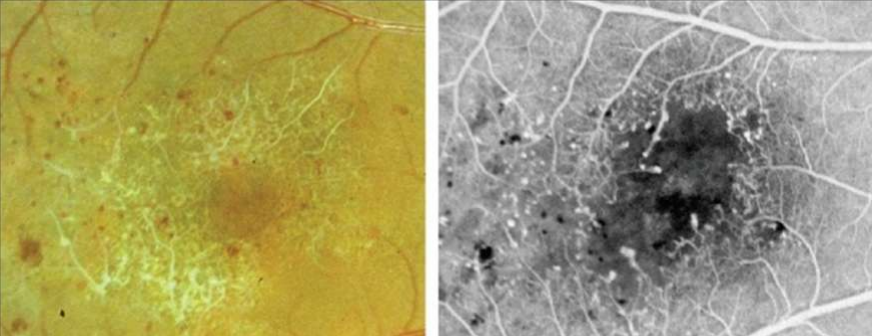 Type III MacTel: Parafoveal occlusive vasculopathy
76
MacTel
Pathology common to all cases:
Clinically apparent  telangiectasias  in the  parafoveal  region
Macular
Telangiectasia
…has three subtypes:
Type 1
aka…’Aneurysmal  telangiectasia’
--Unilateral
--Male  >>  Female
--Young  >>  old
--’Circinate’  exudate
Type 2
aka…’Juxtafoveal  telangiectasia’
--  Most  common subtype
--Bilateral
--Male  =  Female
--Onset  40s - 60s
--Strong association with  DM/HTN
--DFE: Fovea with…
   --Crystalline  retinal deposits 
   --Foveal  cavitations
--Complication: Subretinal neo
Type 3
(no aka in the Retina book)
--Very, very  rare
--Bilateral
--Male  =  Female
--Occlusion of perifoveal
   capillaries  progressive
   VA loss
Protip: Other than knowing it exists, don’t devote any effort to studying Type 3 (the Retina book gives it literally one sentence).
‘Unilateral
parafoveal telangiectasias in a young male child’
‘Bilateral
parafoveal telangiectasias
w/ retinal capillary obliteration’
‘Bilateral
parafoveal telangiectasias’ in an adult
77
MacTel
Pathology common to all cases:
Clinically apparent  telangiectasias  in the  parafoveal  region
Macular
Telangiectasia
…has three subtypes:
Instead, focus on learning about Types 1 & 2!
Type 1
aka…’Aneurysmal  telangiectasia’
--Unilateral
--Male  >>  Female
--Young  >>  old
--’Circinate’  exudate
Type 2
aka…’Juxtafoveal  telangiectasia’
--  Most  common subtype
--Bilateral
--Male  =  Female
--Onset  40s - 60s
--Strong association with  DM/HTN
--DFE: Fovea with…
   --Crystalline  retinal deposits 
   --Foveal  cavitations
--Complication: Subretinal neo
Type 3
(no aka in the Retina book)
--Very, very  rare
--Bilateral
--Male  =  Female
--Occlusion of perifoveal
   capillaries  progressive
   VA loss
Protip: Other than knowing it exists, don’t devote any effort to studying Type 3 (the Retina book gives it literally one sentence).
‘Unilateral
parafoveal telangiectasias in a young male child’
‘Bilateral
parafoveal telangiectasias
w/ retinal capillary obliteration’
‘Bilateral
parafoveal telangiectasias’ in an adult
78
MacTel
Pathology common to all cases:
Clinically apparent  telangiectasias  in the  parafoveal  region
Macular
Telangiectasia
…has three subtypes:
Instead, focus on learning about Types 1 & 2!
Type 1
aka…’Aneurysmal  telangiectasia’
--Unilateral
--Male  >>  Female
--Young  >>  old
--’Circinate’  exudate
Type 2
aka…’Juxtafoveal  telangiectasia’
--  Most  common subtype
--Bilateral
--Male  =  Female
--Onset  40s - 60s
--Strong association with  DM/HTN
--DFE: Fovea with…
   --Crystalline  retinal deposits 
   --Foveal  cavitations
--Complication: Subretinal neo
Type 3
(no aka in the Retina book)
--Very, very  rare
--Bilateral
--Male  =  Female
--Occlusion of perifoveal
   capillaries  progressive
   VA loss
Protip: Other than knowing it exists, don’t devote any effort to studying Type 3 (the Retina book gives it literally one sentence).
‘Unilateral
parafoveal telangiectasias in a young male child’
‘Bilateral
parafoveal telangiectasias
w/ retinal capillary obliteration’
‘Bilateral
parafoveal telangiectasias’ in an adult